Plan National de Développement du Sport Scolaire 2020-2024
Projet final – 9 avril 2020
PNDSS 
2016-2020
PNDSS 
2020-2024
«  L’UNSS  c’est plus que du sport »
Rencontres  Réussites
« L’UNSS c’est pour les élèves 
et par les élèves »
[Speaker Notes: Génération 2024 et au-delà

De la génération responsable à la 


De la responsabilité à la prise d’initiative

De la génération responsable à la génération engagée durablement


Proposition:

Pour une génération responsable et engagée

On efface le reste]
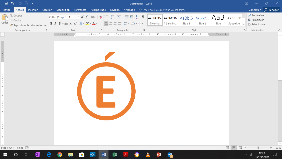 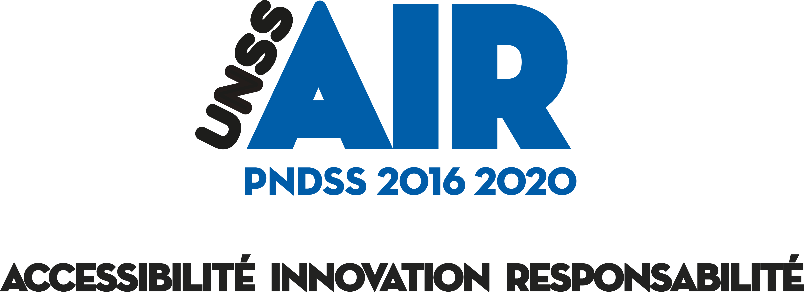 ECO - RESPONSABILITE…..
EMOTION
L’UNSS EN D’AUTRES MOTS
ECHANGES
PNDSS 2020-2024
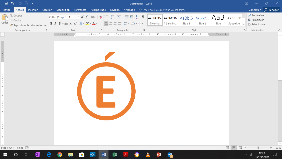 D’un AIR à l’autre il n’y a qu’un            mais TANT D’espaces à investir !!
Le sport scolaire outil d’éducation, laboratoire d’expériences, temps où l’on s’éprouve, où l’on fait ensemble, où l’on s’engage
un positionnement affirmé au sein de l’Education nationale dans tous ses établissements du second degré
ESPACES DE VIE
EXCELLENCES
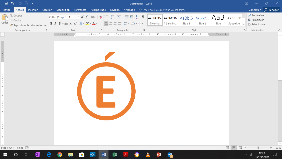 …
EPS
EQUILIBRE- SANTE-  BIEN ETRE
EFFORT
EQUITE DE TRAITEMENT
comme
ETHIQUE
EGALITÉ DE GENRES
EXTRA-MUROS
[Speaker Notes: Entre états, valeurs, thèmes de travail, territoires]
Les 4 MISSIONS du sport scolaire DANS LE 2ND DEGRE
USEP (1er degré) => UNSS (2nd degré) => FFSU (université)
Continuité du parcours sportif et artistique des jeunes
L’importance du sport scolaire en 2020-2024
Effets produits
Moyens engagés
Une contribution forte de l’Etat:
3 heures du service des enseignants d’EPS consacrées à l’encadrement et l’animation de l’association sportive au sein de chaque établissement du 2nd degré
Des cadres de l’UNSS et des coordonnateurs de districts, au service d’un maillage territorial
Subventions du Ministère de l’Education Nationale et de la jeunesse et du Ministère des Sports à l’UNSS
Une contribution des collectivités territoriales
La mobilisation et l’implication de la Communauté Educative
Des ressources propres à l’association: la prise de licences et l’affiliation, les partenariats
La seconde Fédération sportive en nombre de licencié-es
Un nombre de licenciés en constante augmentation, au-delà du million et une augmentation de pratiquants
Un taux de participation des filles en constante augmentation,  se rapprochant de la parité, mais qui doit encore se renforcer sur le haut niveau scolaire au travers des Sections Sportives Scolaires
En moyenne, 30 licenciés-es par animateur
Plus de 100 sports et activités artistiques pratiqués, et 250 000 évènements chaque année
Un quart des AS représentées aux Championnats de France
Toutes les formes de pratiques proposées : compétitives, promotionnelles , festivalières et événementielles
Plus de 300 000 Jeunes Officiels-elles certifiés-es
Une place fondamentale auprès des jeunes pour passer « d’une société de sportifs à une société sportive »: créer des ponts et des passerelles pour des parcours sportifs, artistiques, citoyens et professionnels sans rupture
Un dynamisme auquel contribuent l’ensemble des acteurs de la communauté éducative: enseignants d'EPS, cadres UNSS, chefs d’établissements présidents d’AS, coordonnateurs de districts, services déconcentrés de l'Education nationale, parents d'élèves, mouvement sportif et bien sûr les élèves…
Une diversité d’évènements et une qualité avérée de l’offre de pratiques vers les licenciés-es et, plus largement, vers tous les élèves
La volonté de l’UNSS: créer un habitus de pratiques en répondant aux attentes et besoins des licenciés dans chaque établissement scolaire et dans les évènements organisés par l’UNSS
A retenir
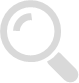 Une enquête pour mieux prendre en comptel’avis de tous les acteurs de l’unss
Une enquête « multicanaux » a été conduite entre avril et juin 2019 auprès des chefs d’établissements, enseignants d’EPS, parents d’élèves et élèves (licencié-es ou non). Cette enquête a mobilisé plus de 38 000 répondants.
Des acteurs qui ont une très bonne image de l’UNSS
Des acteurs qui tirent un bilan très positif de l’UNSS sur les années 2016-2018
Des acteurs qui soulignent l’intégration croissante des projets d’AS dans les projets d’établissement, qui jugent que l’AS est complémentaire des structures sportives et artistiques locales, et qui pensent que les rencontres et les compétitions sont de mieux en mieux organisées
Des acteurs qui estiment que les enjeux inhérents au développement durable sont de plus en plus intégrés et pris en compte
Des acteurs qui soulignent le dynamisme croissant de l’UNSS, son image renouvelée, sa convivialité, et sa capacité à agir, au-delà du sport, sur différentes thématiques et valeurs comme la citoyenneté, les discriminations, la mixité, le respect de la différence, la laïcité, l’engagement…
Des jeunes qui mettent en avant la place très importante de l’AS dans leur vie, qui expliquent leur motivation pour l’AS (faire plus de sport ou des pratiques variées et passer un bon moment, se détendre et s’amuser) et qui plébiscitent avant tout les valeurs suivantes: l’esprit d’équipe, les rencontres, l’échange, la mixité
Des plans de développement encore insuffisamment appropriés/connus
Des attentes particulières: 
Consolidation des leviers du développement: horaires, diversité de l’offre sportive et artistique, accès aux équipements sportifs ou à divers lieux de pratiques, maintien ou libération des créneaux dédiés à la pratique (mercredi après-midi , pause méridienne, soirée)
Développement des pratiques liées à la santé et au bien-être
Poursuite de la valorisation des JO et des actions structurantes (La Lycéenne, Label génération 2024…)
Maintien du prix de l’adhésion
Renforcement de la communication de l’UNSS au travers des médias
Renforcement de l‘implication de la communauté éducative
A retenir
Co-construction
Continuité du plan précèdent
Priorisation des objectifs
Lisibilité et évaluabilité du Plan
Territorialisation
Rôle inspirant
Le nouveau Plan NationalDE DÉVELOPPEMENT DU SPORT SCOLAIRE,CADRE STRUCTURANT ET PARTAGÉ
LE PLAN NATIONAL DE DÉVELOPPEMENT DU SPORT SCOLAIRE 2020-2024CONSTITUE LA FEUILLE DE ROUTE STRATÉGIQUE DU DÉVELOPPEMENT DE L’UNSS, DONT SONT ISSUES DES DECLINAISONS TERRITORIALES

Un cadre SIMPLIFIE, PLUS PRAGMATIQUE, PLUS Concret ET PLUS LISIBLE.
Il s’inscrit en continuité du plan 2016-2020 et doit permettre de poursuivre l’évolution de l’UNSS.
Il  a été co-construit en se basant sur des éléments de bilan objectivables (annexes), sur une consultation impliquant toutes les parties prenantes de l’UNSS, sur une enquête (38 000réponses) auprès des chefs d’établissement, des enseignants d’EPS, des parents d’élèves et élèves, licencié(e)s ou non, et un travail de réflexion stratégique et de co-construction avec un comité de pilotage rassemblant toutes les composantes du Conseil d’Administration.
Le PNDSS a la volonté « d’harmonisation sans uniformisation ». Il  constitue une entité stratégique nationale déclinée à tous les échelons territoriaux (académie, département, district) pour  faire apparaître la dimension contextuelle de ce cadre et à travers des plans locaux, rendre opérationnelle et évaluable l’action  du sport scolaire. C’est pourquoi et contrairement au plan précédent les objectifs opérationnels et/ou programmes d’actions seront définis au niveau local  en fonction des différents contextes et enquêtes conduites dans les territoires, en accord également avec la feuille de répartition des crédits.
La déclinaison à l’échelon local devra se faire grâce à un groupe de pilotage pluriel comprenant les différents acteurs du sport scolaire, avec la mise en place de temps de rencontres, d'échanges et de co-construction. Les plans locaux seront présentés et validés au sein des instances locales.
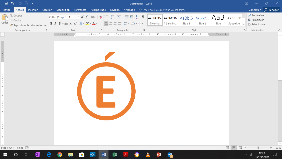 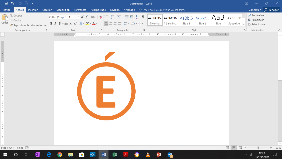 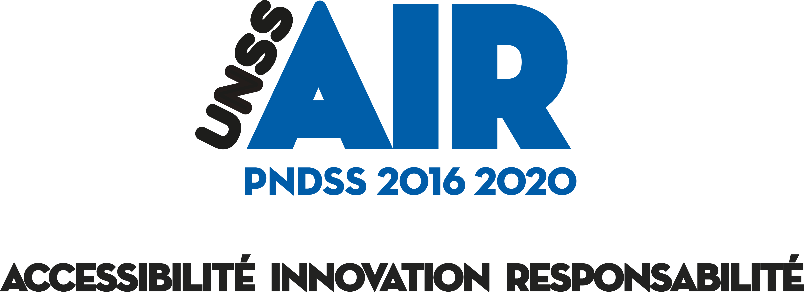 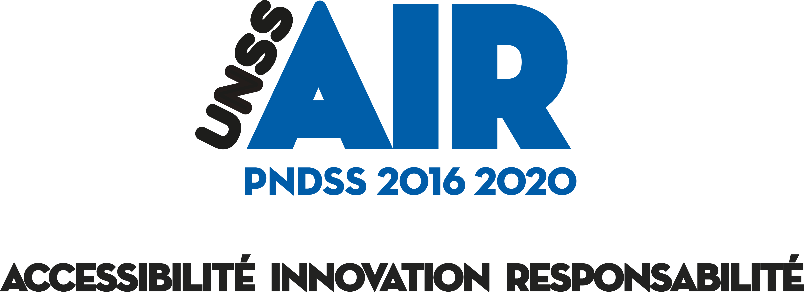 REUSSITES ET RENCONTRES : DEUX ELEMENTS FONDATEURS AU CENTRE DE LA STRATEGIE DE l’UNSS
QUATRE ORIENTATIONS Pour donner un cap à L’UNSS, avec tous les acteurs
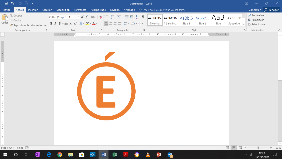 Pour un sport scolaire révélateur de talents, au service de la réussite de tous, porteur des valeurs de l’école et de l’olympisme au service de la mise en œuvre  des politiques publiques
A
I
R
Accessibilité

Pour un sport scolaire ambitieux, durable et accessible à tous les publics, sur tous les territoires, ouvert sur le monde
Innovation

Pour un sport scolaire innovant, répondant aux besoins et aux attentes des élèves et à l’attribution des JOP 2024 à Paris à des fins de développement et d’émancipation par la pratique des APSA
Responsabilité

Pour un sport scolaire éthique, solidaire, démocratique, pour favoriser l’engagement, le vivre ensemble et les projets collectifs
La déclinaison du PNDSS 2020-2024
ENJEUX de développement
4 ENJEUX QUI DONNENT LE SENS
DES ORIENTATIONS ORGANISEES PAR ENJEU
Orientations STRATEGIQUES (OS)
Réussites et rencontres: 2 valeurs qui traversent le PNDSS
MISE EN ŒUVRE en TERRITOIRE
DES ACTIONS QUI REFLÈTENT LES CHOIX LOCAUX & L’OPERATIONNALISATION DES  ORIENTATIONS NATIONALES
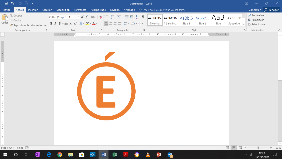 ENJEU de développement autour du
faire du sport scolaire un outil de REDUCTION des inégalités sociales et culturelles, notamment l’accès aux pratiques sportives et artistiques, leur appropriation et leurs spectacles 
faire du sport scolaire un outil D’INCLUSION
faire du sport scolaire un outil au service DE l’EGALITE DE GENRES
RENFORCER ET VALORISER l’utilité SOCIETALE du sport scolaire
donner une place concrète aux valeurs portées par l’école et par l’olympisme
faire des JOP un élément structurant pour des jeunes acteurs d’une société sportive
ENJEU de développement « Accessibilité »
FACILITER L’ACCES A LA pratique sportive et artistique et a la vie associative DE TOUS LES ELEVES
Fidéliser les pratiquants SUR L’ENSEMBLE DU CURSUS
AUGMENTER LA PARTICIPATION DES FILLES
ACTIVER TOUS LES LEVIERS  (TRANSPORTS,  EQUIPEMENTS, DISPONIBILITE DES ELEVES NOTAMMENT LE MERCREDI APRES-MIDI) POUR REDUIRE LES DISPARITES territoriales DANS la pratique DU SPORT SCOLAIRE
Favoriser la participation des élèves en situation de handicap
S’OUVRIR SUR LE MONDE PAR LES COOPERATIONS, LES ECHANGES NATIONAUX ET INTERNATIONAUX
ENJEU de développement « innovation »
Proposer des formes NOUVELLES de pratiques ET DE RENCONTRES sportives ET ARTISTIQUES en anticipant et prenant en compte les besoins et les attentes des ELEVES
Favoriser l’émergence, le développement et la diffusion de projets NOVATEURS et des expérimentations issus des territoires
Optimiser les actions de communication par le recours à des outils PERTINENTS
GARANTIR & Moderniser les temps d’échanges et les modes de pilotage des projets EN RENFORCANT LE RÔLE DES INSTANCES STATUTAIRES DE L’UNSS ET DE l’AS
Développer les compétences des élèves au sein de l’AS pour contribuer à « L’EDUCATION AU CHOIX »
[Speaker Notes: Valo des compétences pour mieux s’orienter]
ENJEU de développement « responsabilité »
Favoriser ET RECONNAITRE l’engagement des élèves, au sein de l’association sportive, de l’UNSS et de la société civile
Construire une éthique sportive ET ARTISTIQUE
Impliquer UN MAXIMUM D’acteurs de la communauté éducative dans la vie de l’association sportive
Promouvoir une pratique sportive ET ARTISTIQUE vectrice de sante et de bien-être
FAVORISER L’EMERGENCE DES talents  AU SERVICE DE L’AS ET AU-DELÀ
PRENDRE EN COMPTE LES 17 Objectifs de développement durable  de l’ONU
CONTRIBUER A l’ensemble des politiques publiques